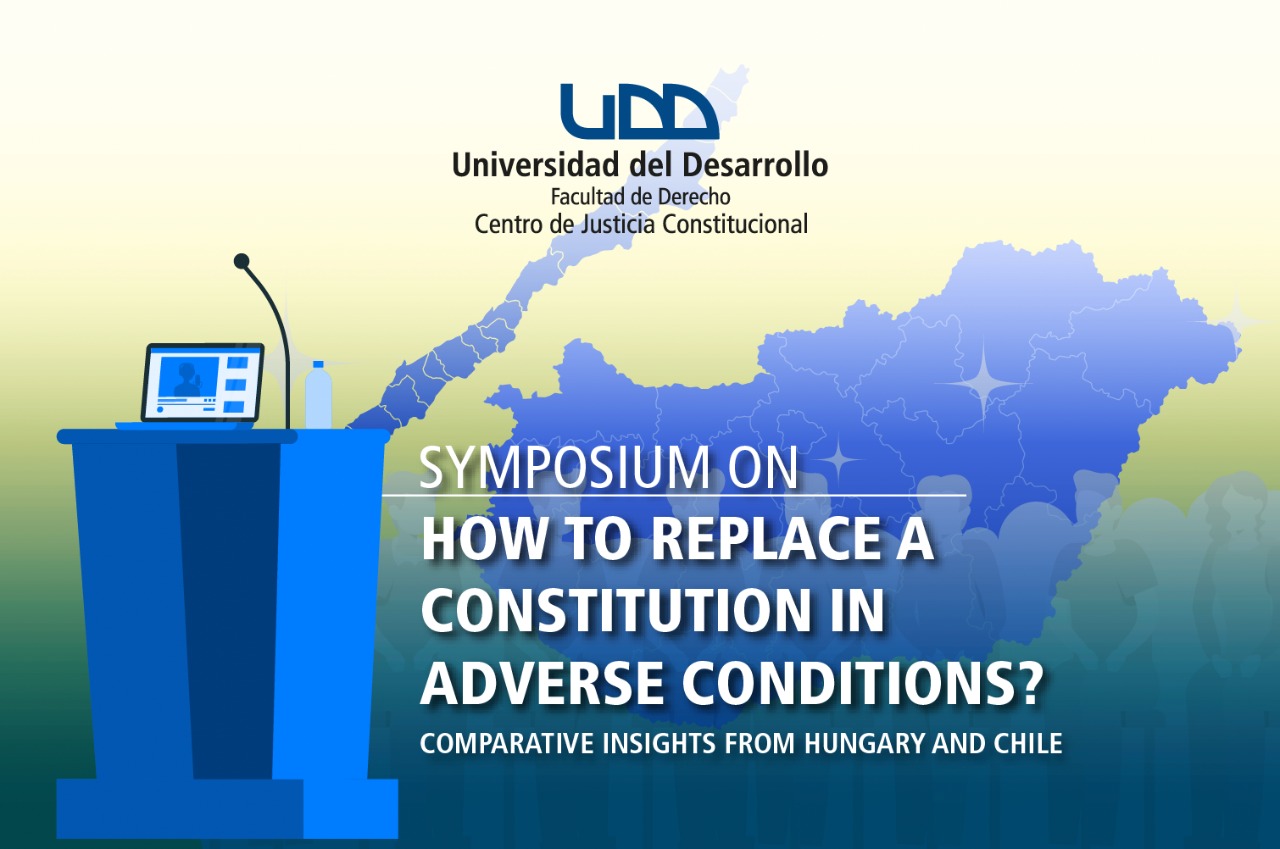 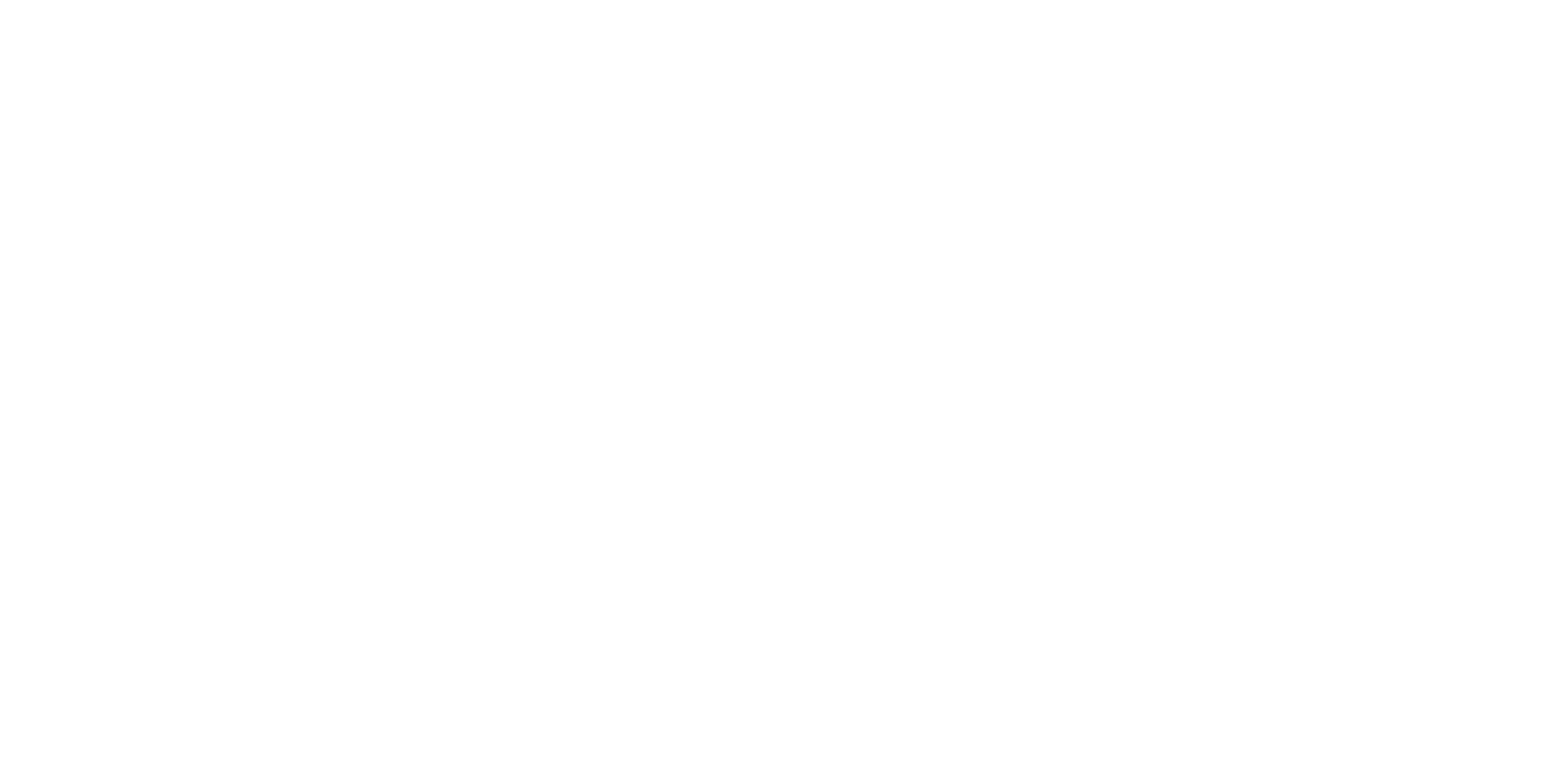 How to Replace a Constitution in Adverse Conditions? Comparative insights 
from Hungary and Chile
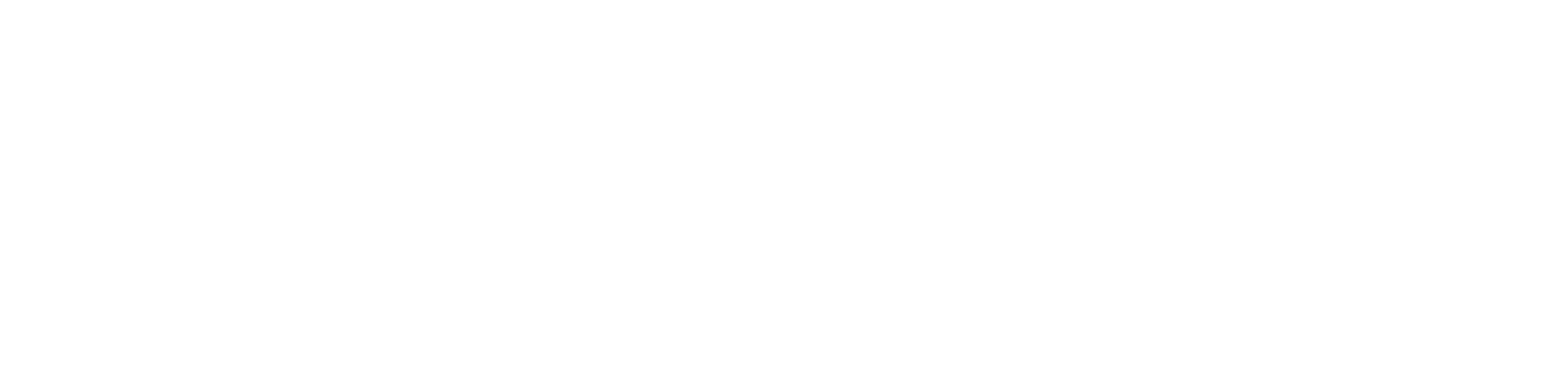 ZOOM LINK (Friday, November 19 and Tuesday, Novembre 23)
Zoom link: https://udd.zoom.us/j/82027918477Meeting ID: 820 2791 8477
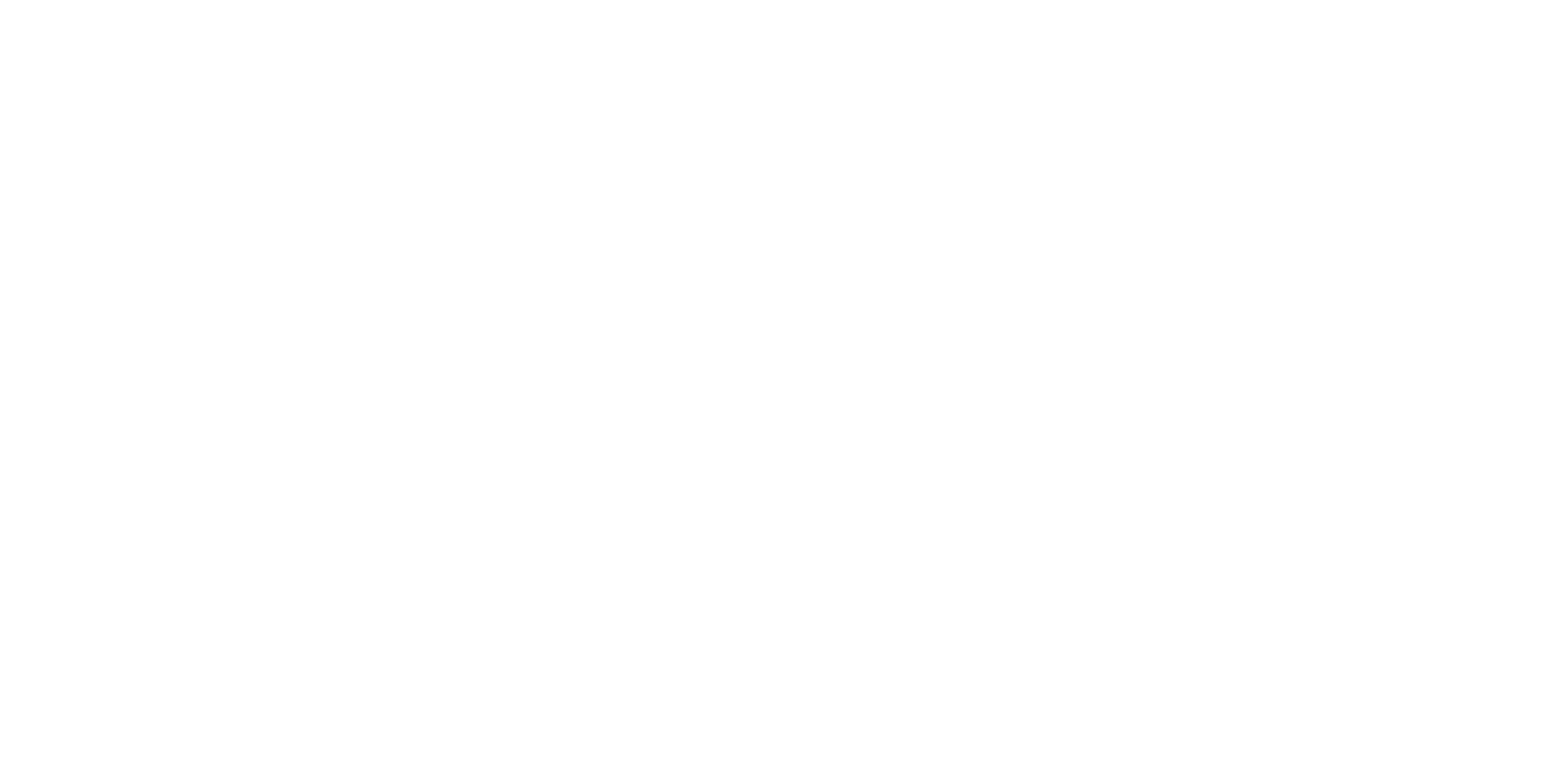 Day 1 | Friday, November 19
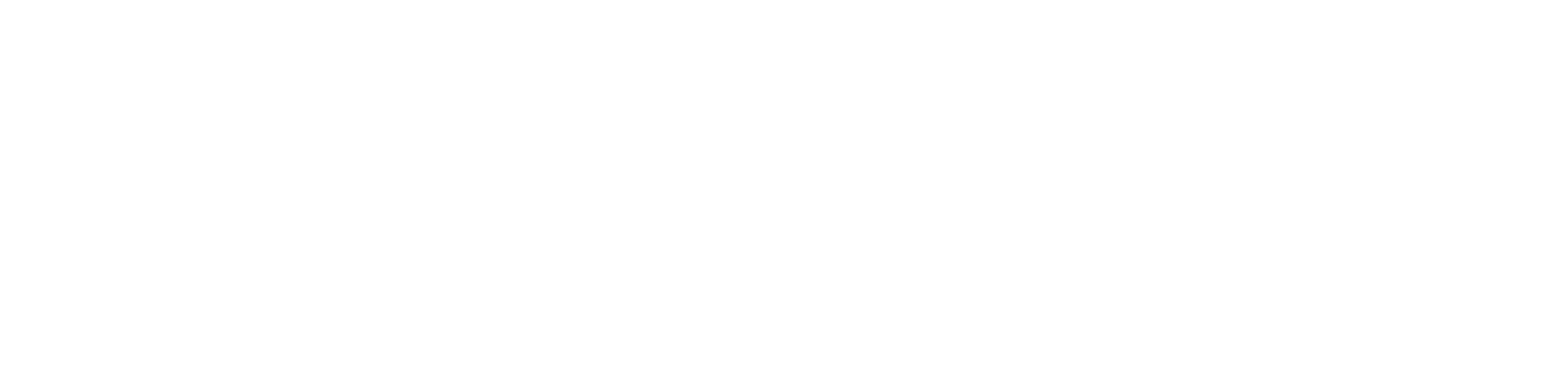 Opening Remarks
Gabor Halmai – European University Institute 
Sergio Verdugo – Universidad del Desarrollo, Chile
8:30-8:45 Santiago | 12:30-12:45 Budapest | 6:30-6:45 New York | 22:30-22:45 Sydney
PANEL 1 8:45-9:45 Santiago | 12:45-13:45 Budapest | 6:45-7:45 New York | 22:45-23:45 Sydney
Kriszta Kovacs – WZB Center for Global Constitutionalism, Berlin 
Tamás Györfi – University of Aberdeen, UK
Rosalind Dixon (discussant) – University of New South Wales, Sydney
Gabor Halmai (chair) – European University Institute
Friday, November 19
PANEL 2 10:00-11:00 Santiago | 14:00-15:00 Budapest | 8:00-9:00 New York | 00:00-1:00 Sydney
Johanna Fröhlich – P. Universidad Católica de Chile
András Jakab – Universität Salzburg, Austria
José Manuel Díaz de Valdés (discussant) – Universidad del Desarrollo, Chile
Sergio Verdugo (chair) – Universidad del Desarrollo, Chile
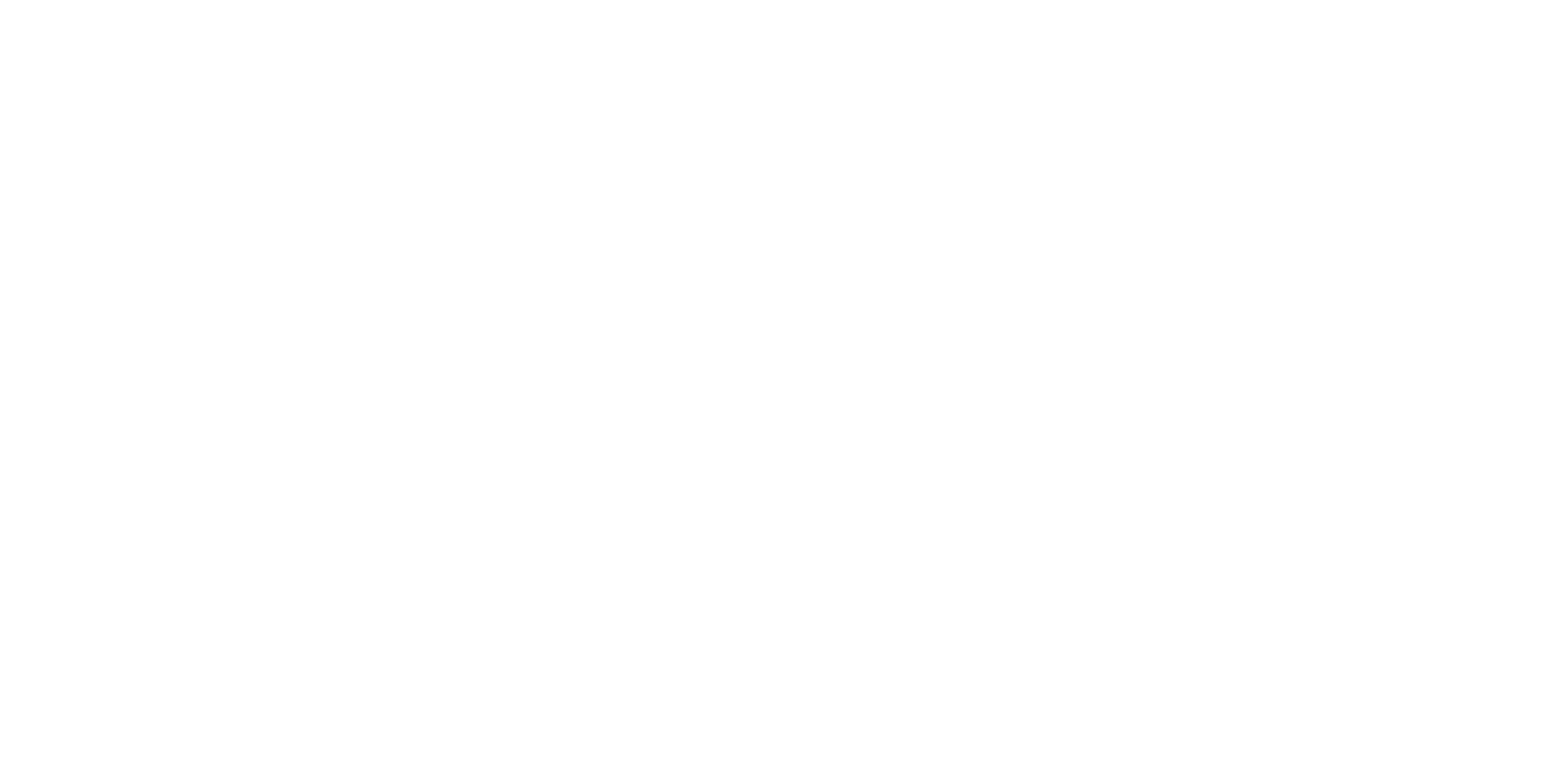 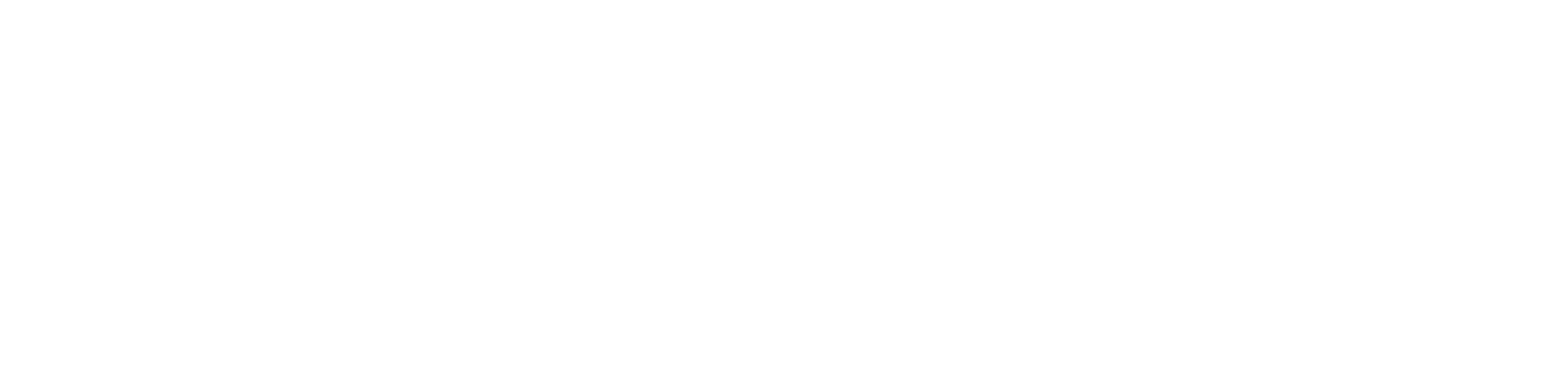 How to Replace a Constitution in Adverse Conditions? Comparative insights 
from Hungary and Chile
Friday, November 19
PANEL 3 11:15-12:15 Santiago | Budapest 15:15-16:15 | New 
York 9:15-10:15 | Sydney 1:15-2:15
Andrew Arato – The New School for Social Research, US
Claudia Heiss – Universidad de Chile, Chile
Gabor Attila Toth (discussant) – University of Debrecen, Hungary
Johanna Fröhlich (chair) – P. Universidad Católica de Chile
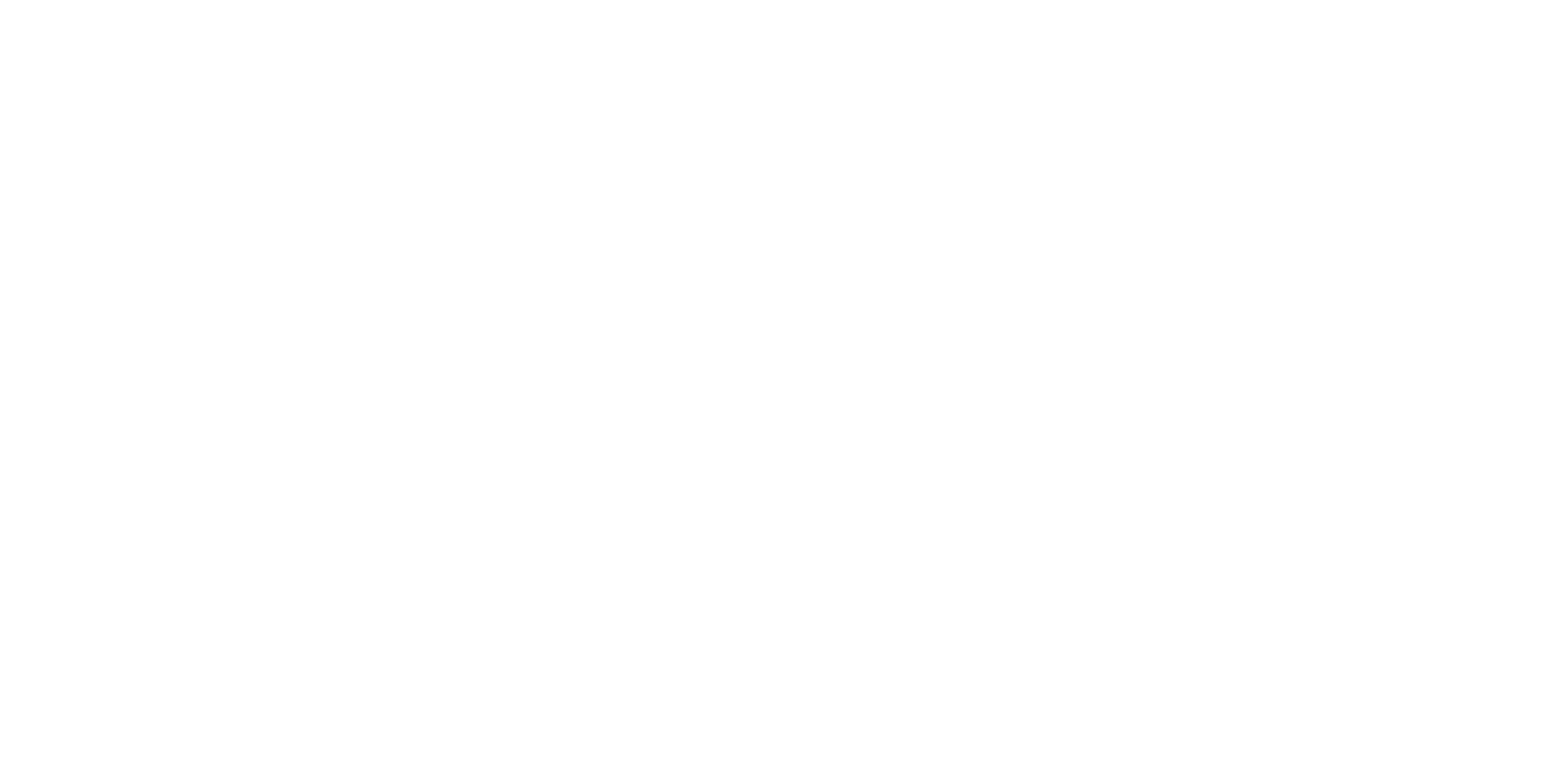 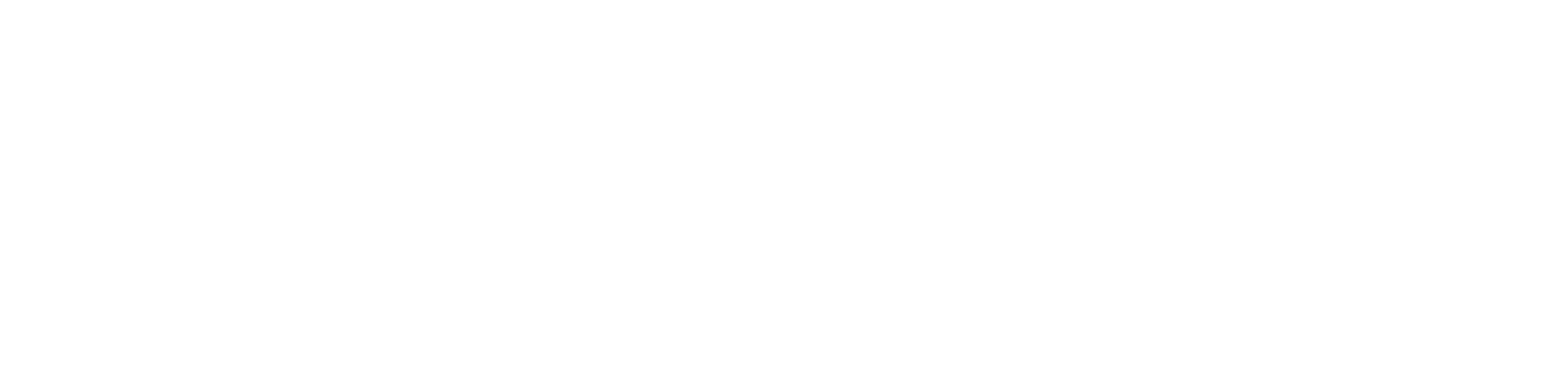 How to Replace a Constitution in Adverse Conditions? Comparative insights
from Hungary and Chile
Day 2 | Tuesday, November 23
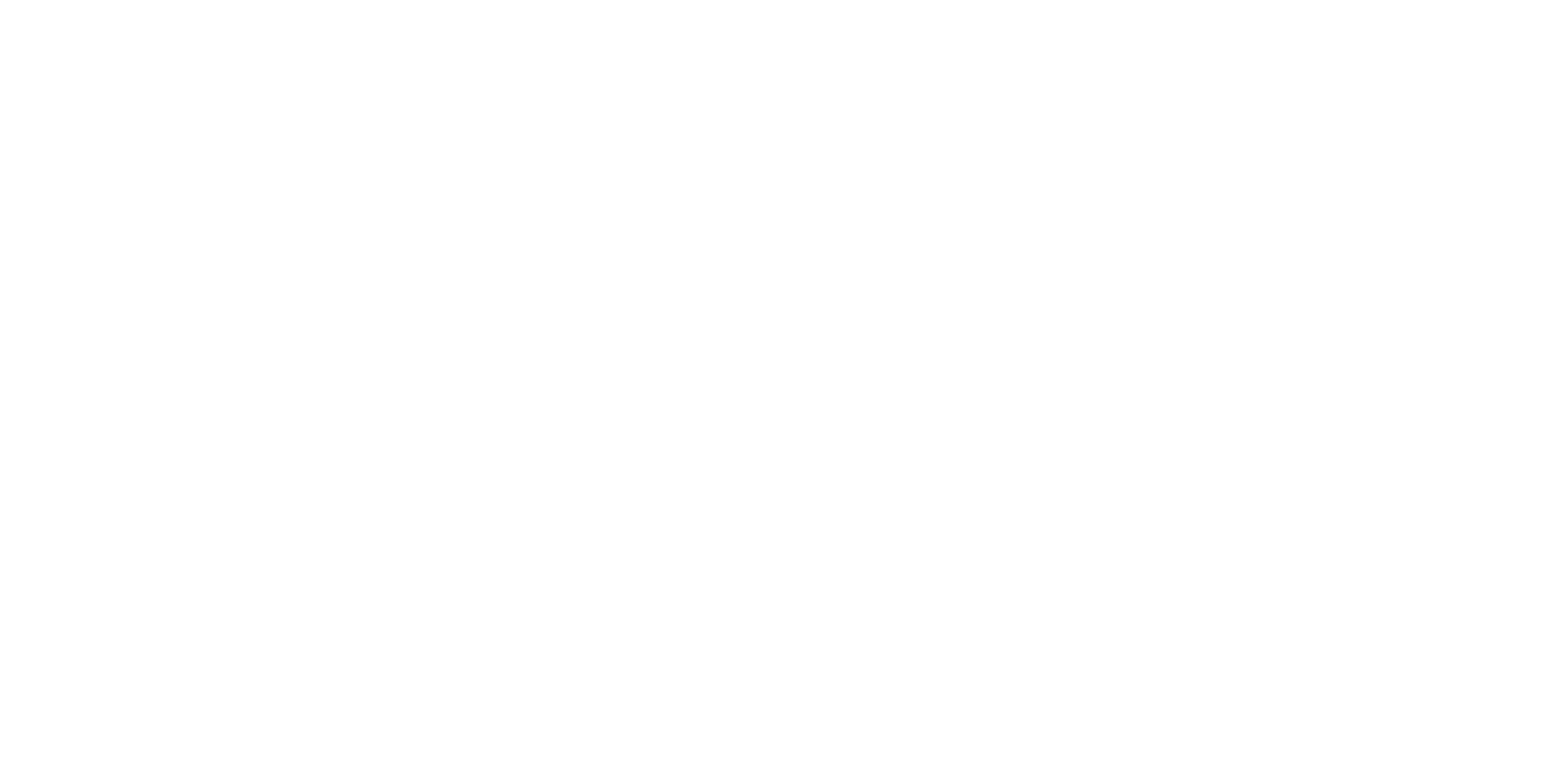 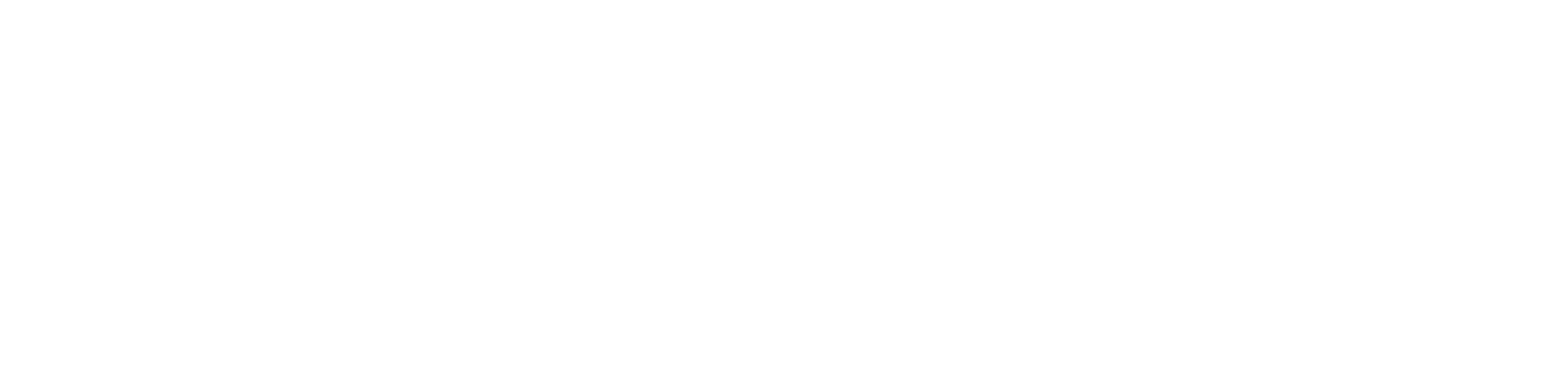 PANEL 4 8:45-9:45 Santiago | 12:45-13:45 Budapest | 6:45-7:45 New York | 22:45-23:45 Sydney
Verónica Undurraga – Universidad Adolfo Ibáñez, Chile
Sergio Verdugo – Universidad del Desarrollo, Chile
Mariana Velasco (discussant) – Maynooth University, Ireland
Andrew Arato (chair) – The New School for Social Research, US
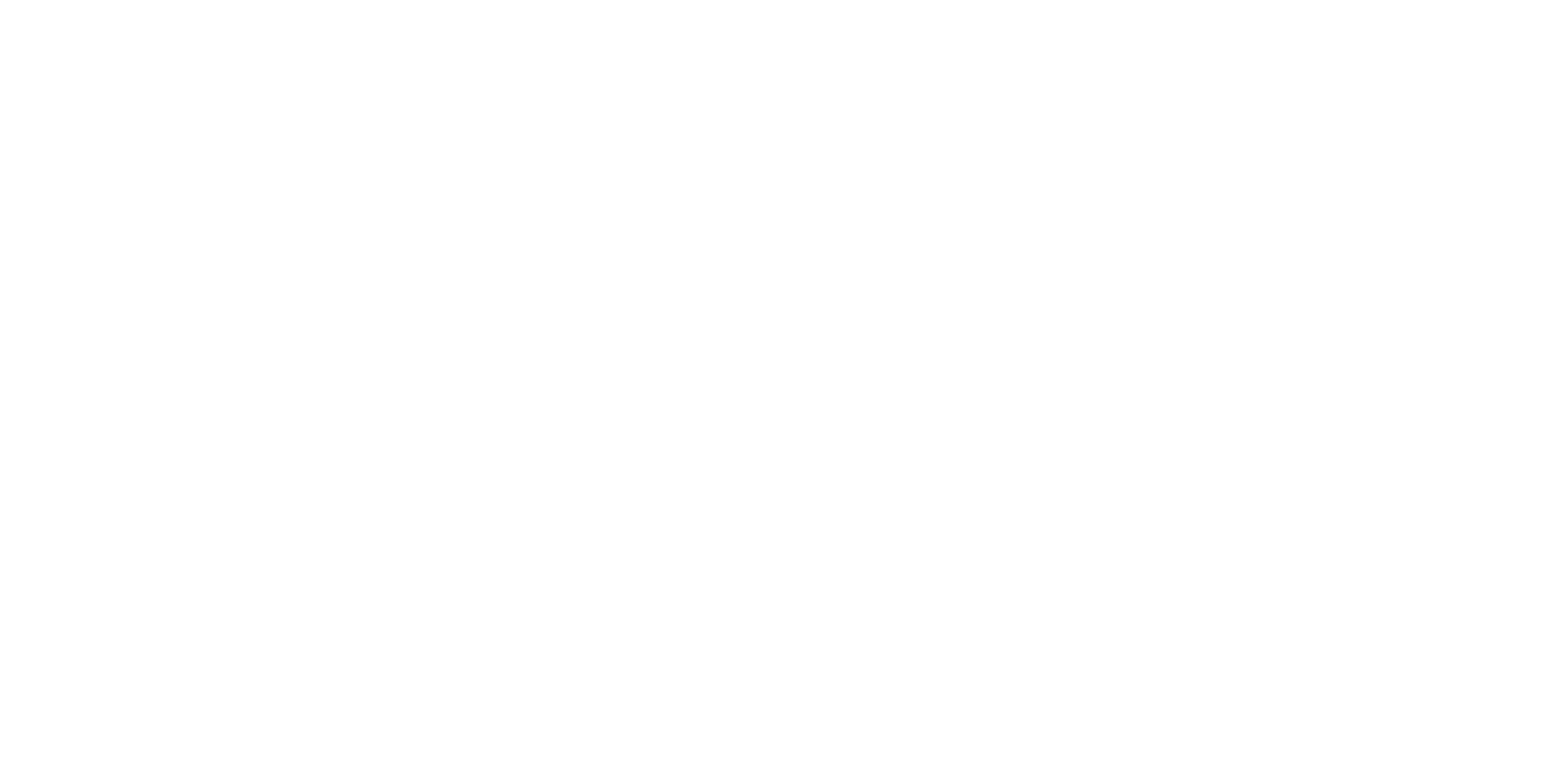 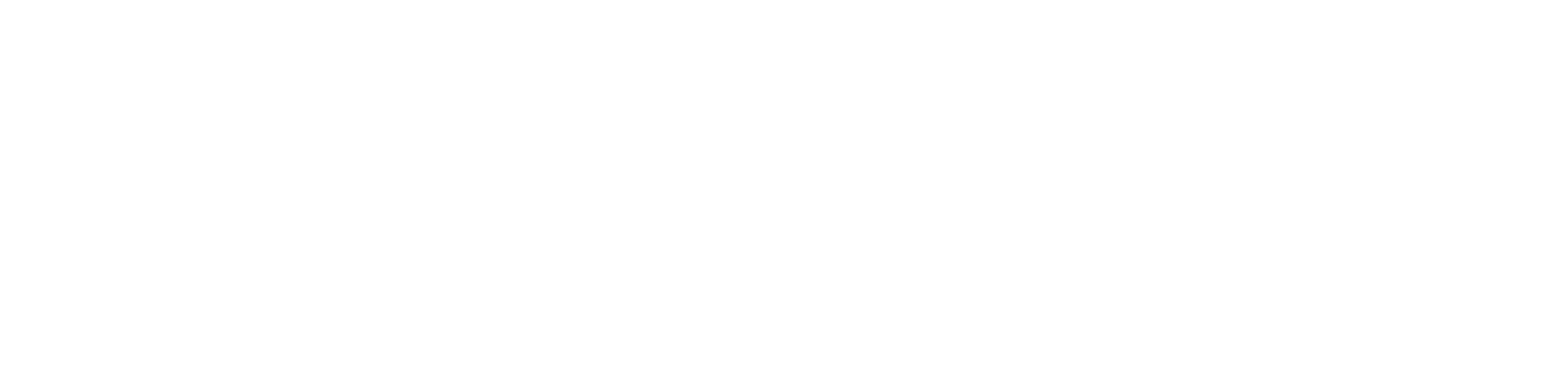 How to Replace a Constitution in Adverse Conditions? Comparative insights 
from Hungary and Chile
Tuesday, November 23
PANEL 5 10:00-11:00 Santiago | 14:00-15:00 Budapest | 8:00-9:00 New York | 00:00-1:00 Sydney
Renáta Uitz – Central European University
Gabor Halmai – European University Institute
David Landau (discussant) – Florida State University
Johanna Fröhlich (co-chair) – P. Universidad Católica de Chile
Andrew Arato (co-chair)  – The New School for Social Research, US
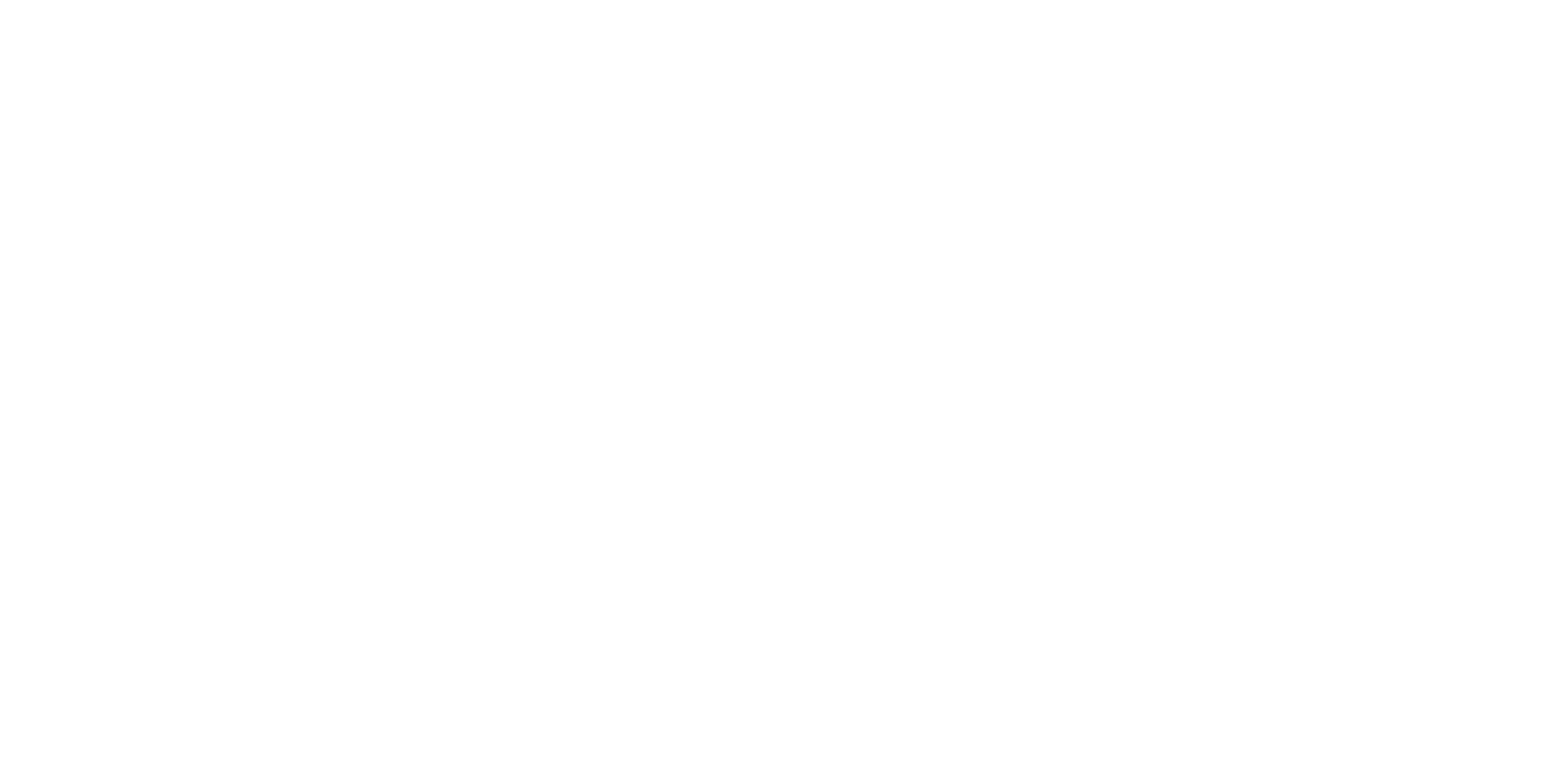 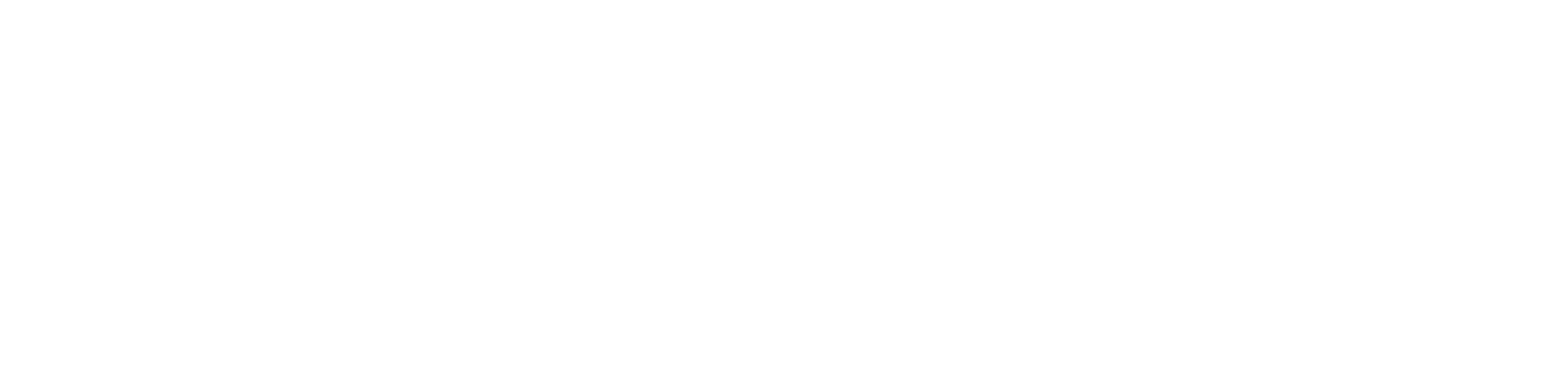 How to Replace a Constitution in Adverse Conditions? Comparative insights 
from Hungary and Chile
Tuesday, November 23
Closing Remarks
Johanna Fröhlich – P. Universidad Católica de Chile 
Andrew Arato – The New School for Social Research, US
11:00 Santiago | Budapest 15:00 | New York 9:00 | Sydney 1:00
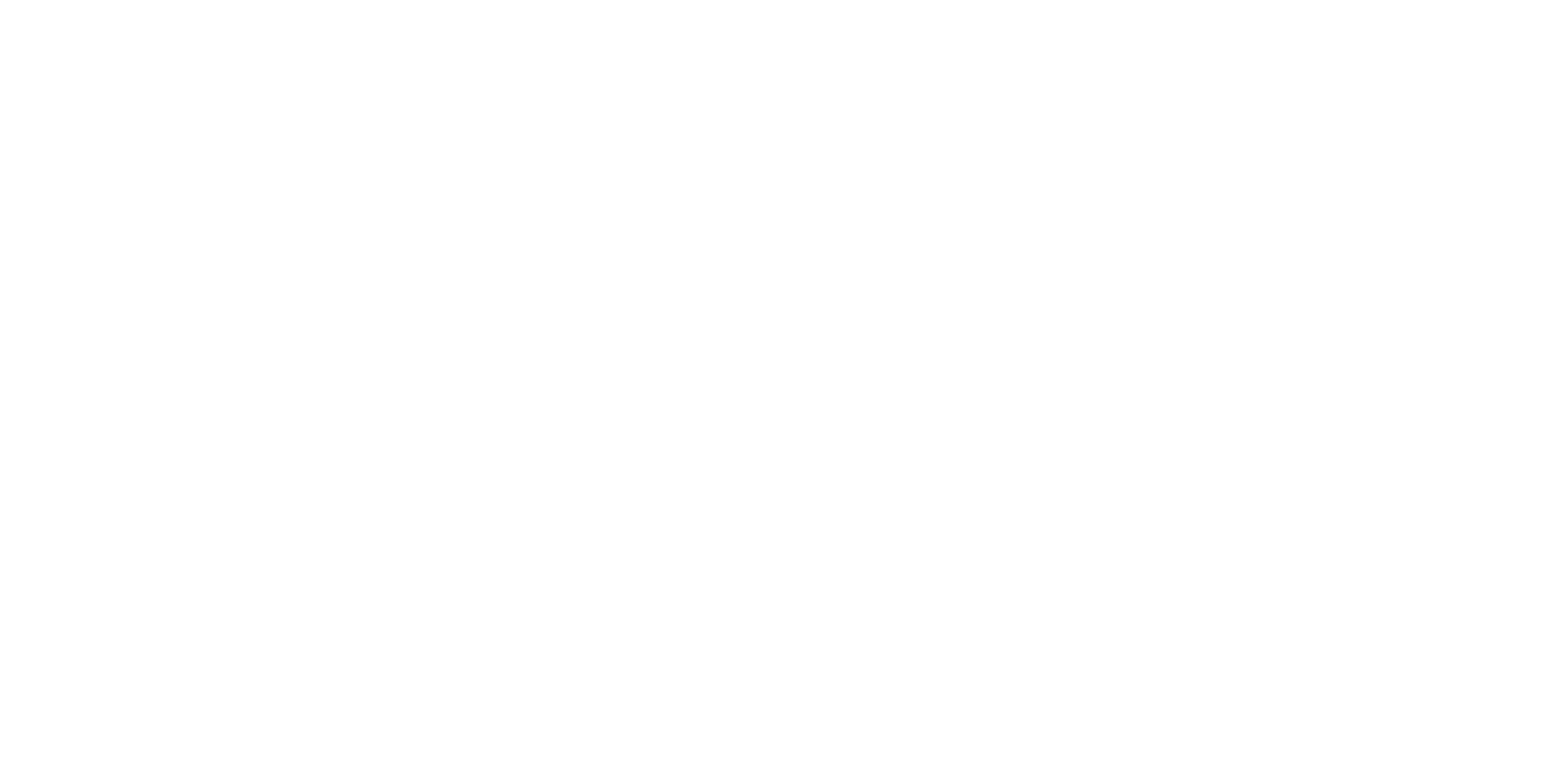 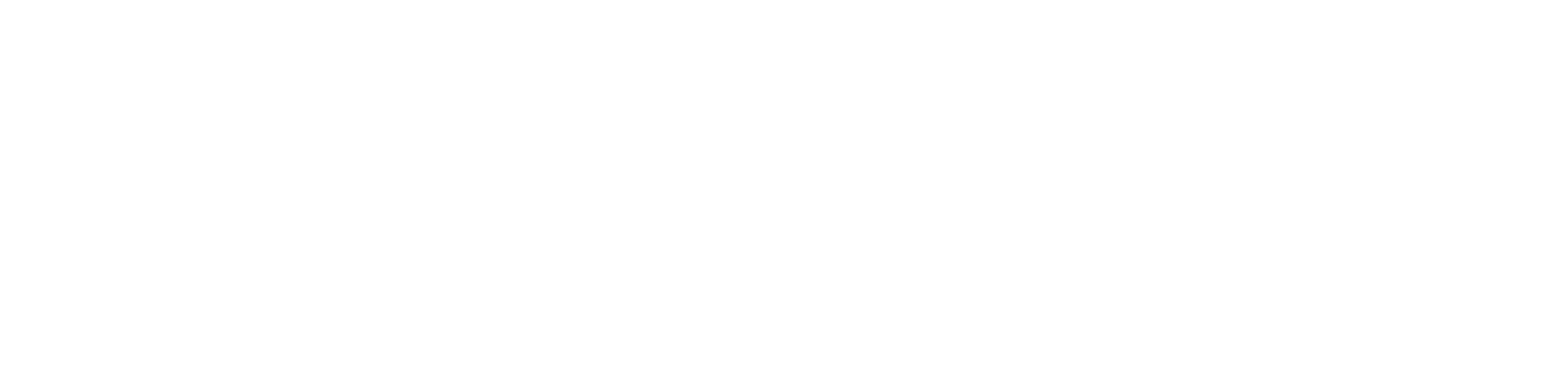 How to Replace a Constitution in Adverse Conditions? Comparative insights 
from Hungary and Chile
Symposium organizers
1. Andrew Arato
Dorothy Hart Hirshon Professor of Political and Social Theory
The New School for Social Research
 
2. Johanna Fröhlich
Assistant Professor of Law 
P. Universidad Católica de Chile
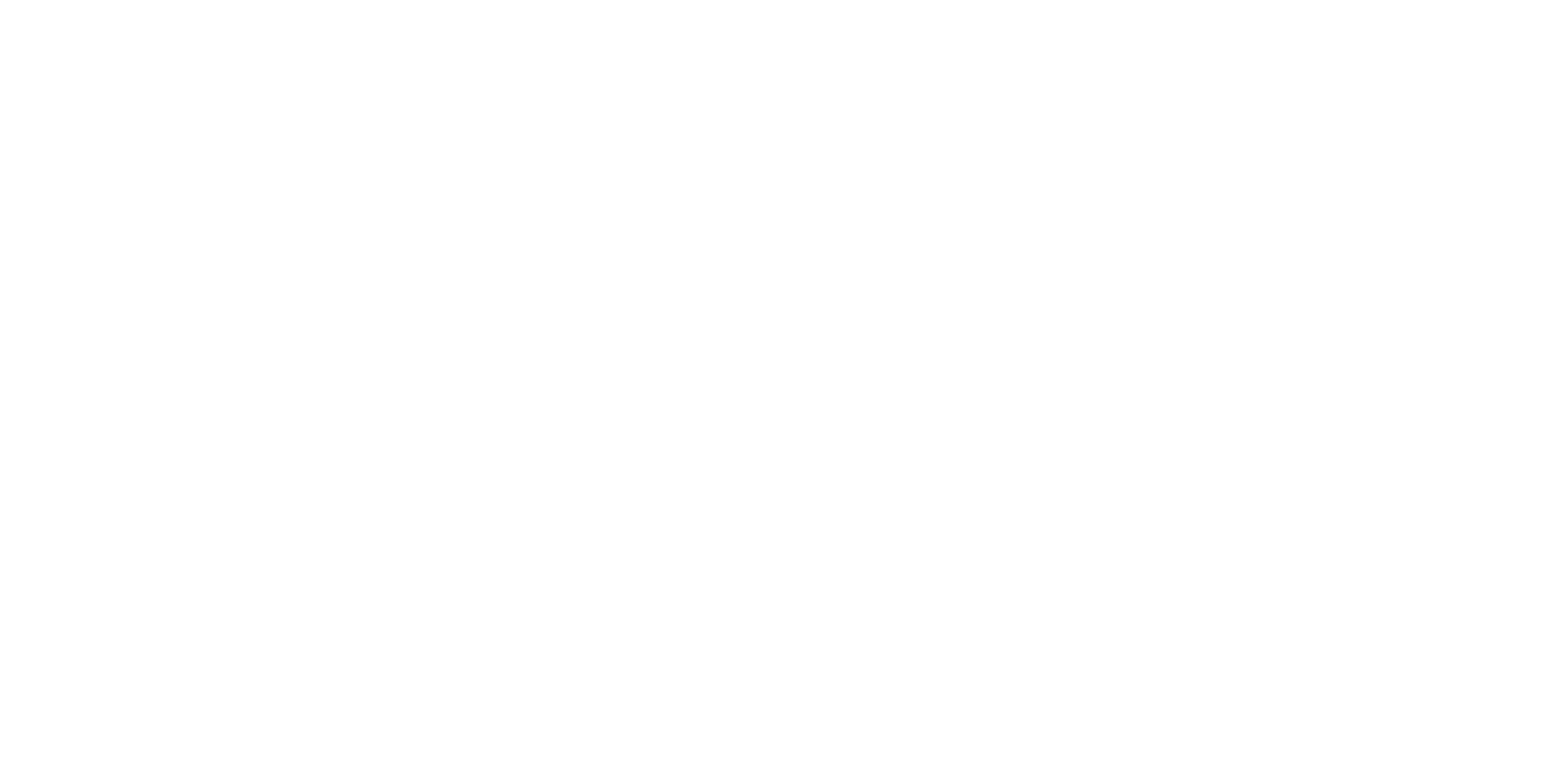 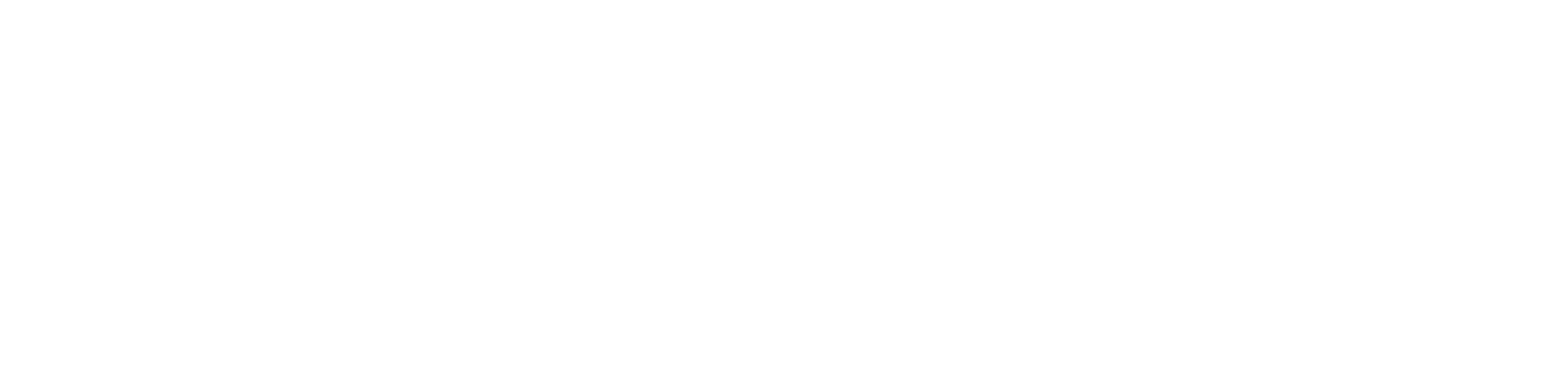 How to Replace a Constitution in Adverse Conditions? Comparative insights 
from Hungary and Chile
Symposium organizers
3. Gábor Halmai 
Professor, Chair of Comparative Constitutional Law 
European University Institute, Florence

4. Sergio Verdugo 
Associate Professor of Law and Director of the Centro de Justicia Constitucional
Universidad del Desarrollo, Chile
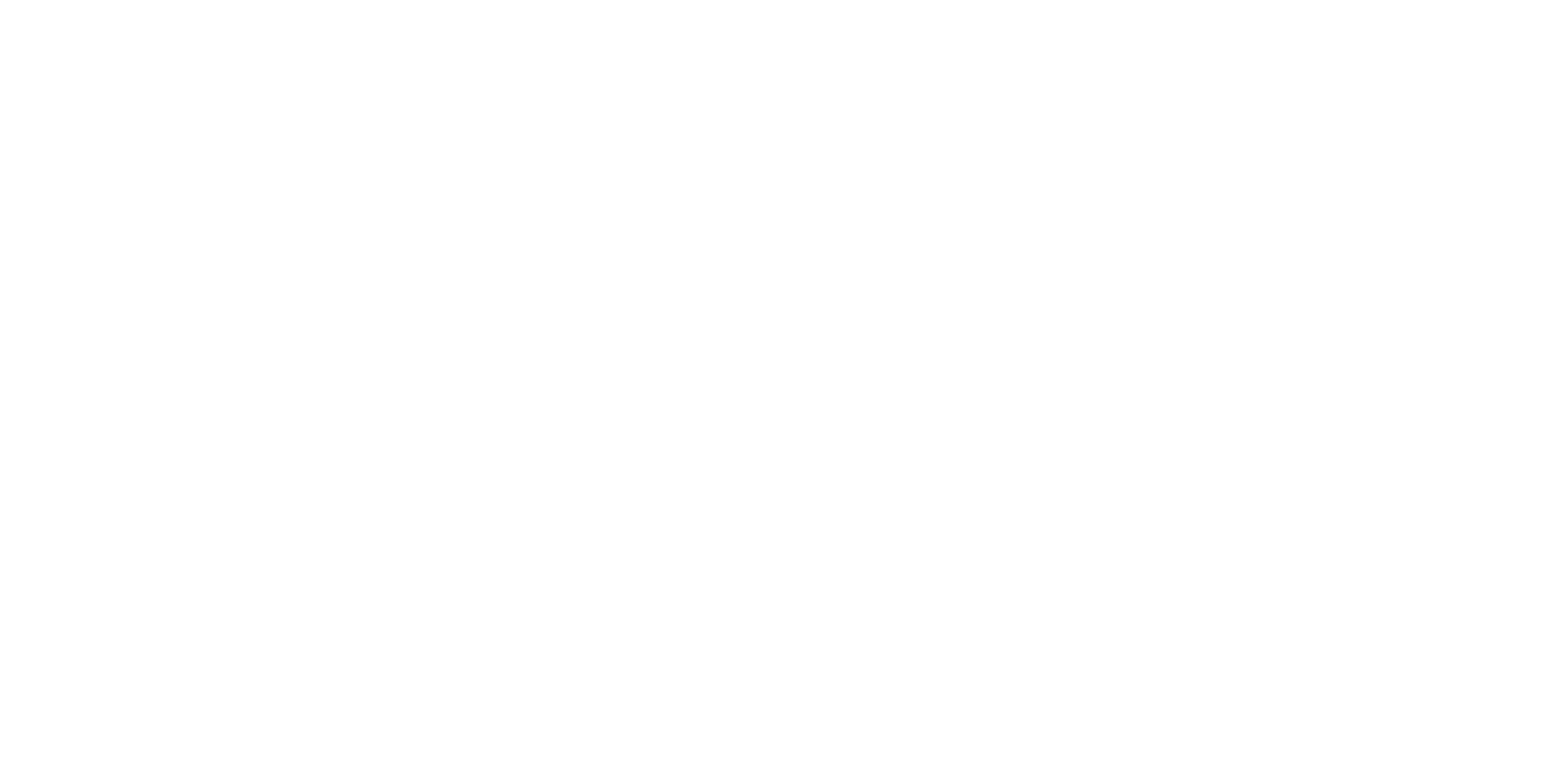 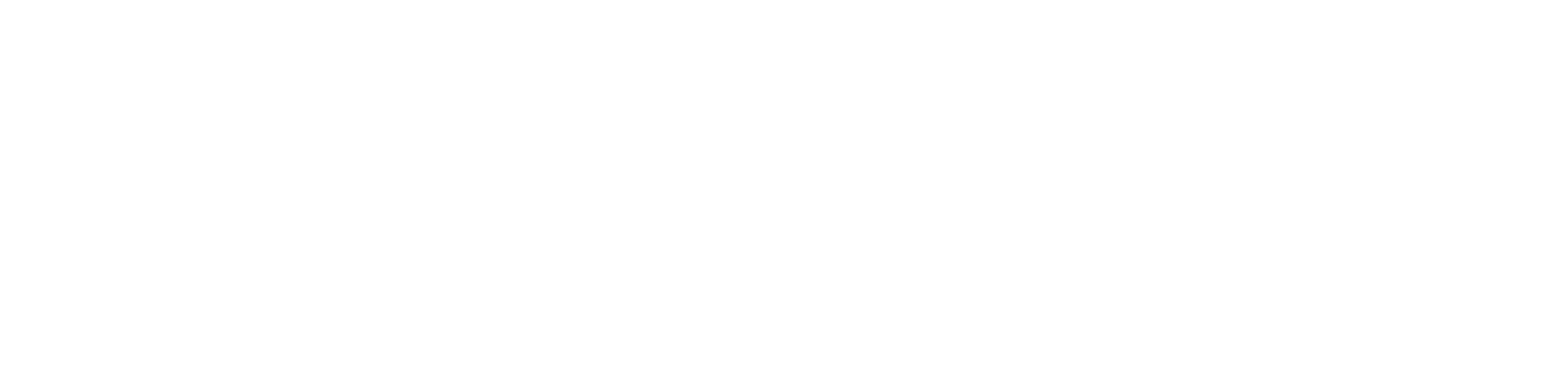 How to Replace a Constitution in Adverse Conditions? Comparative insights 
from Hungary and Chile
Sponsoring institutions
European University Institute, Florence
Centro de Justicia Constitucional, Universidad del Desarrollo, Chile
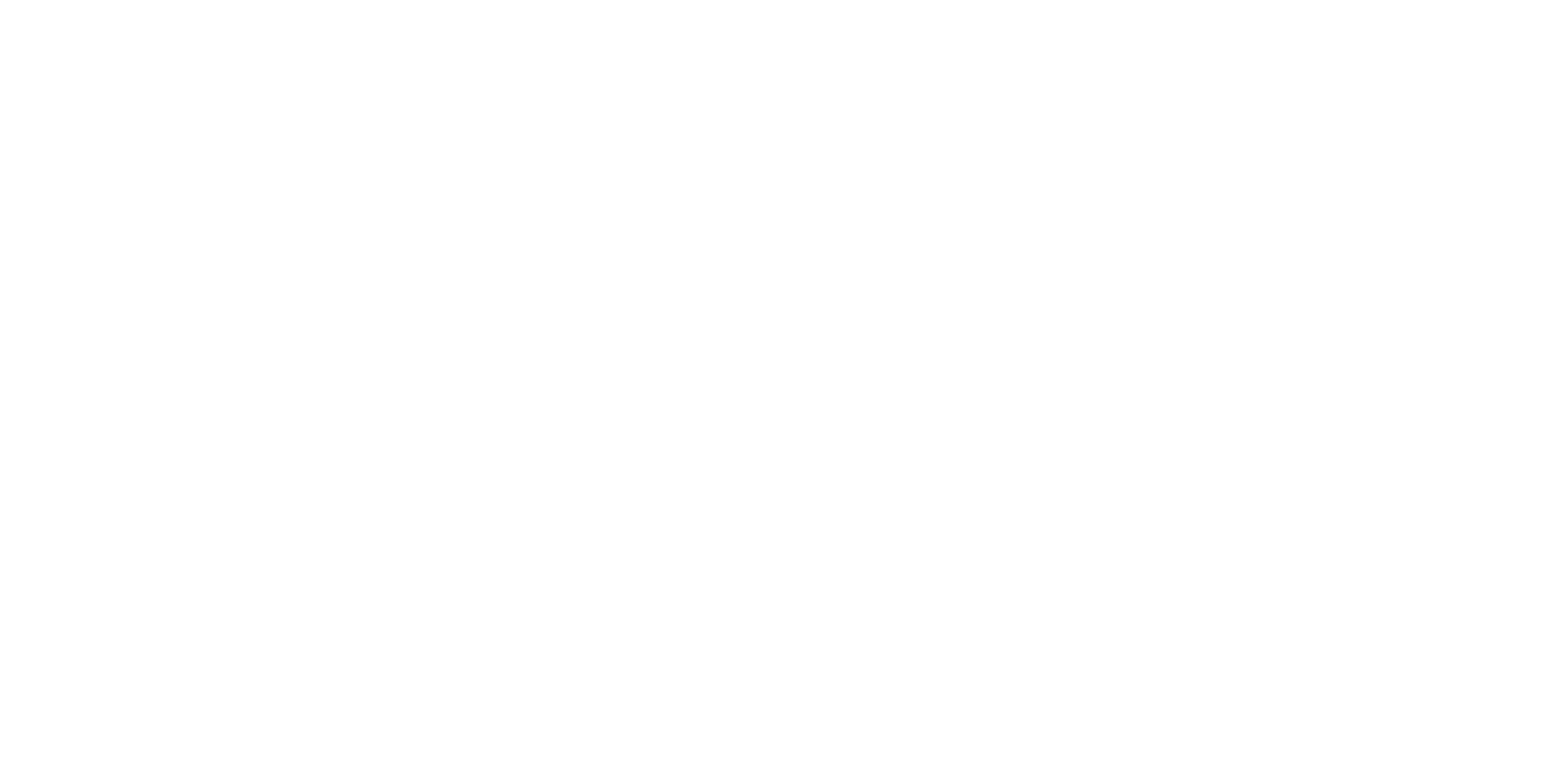 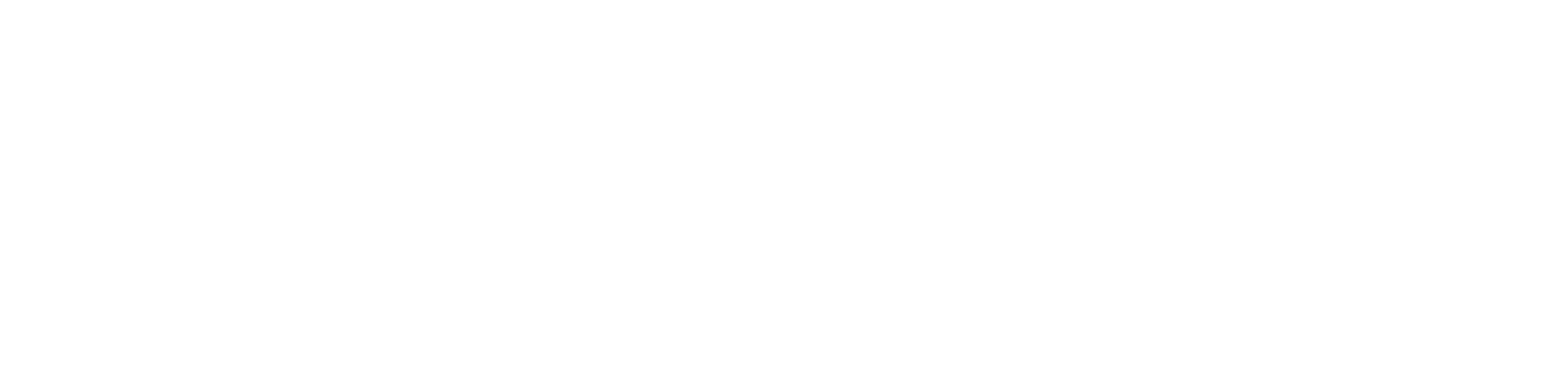 How to Replace a Constitution in Adverse Conditions? Comparative insights 
from Hungary and Chile